Brentney Simon
An inspirational story
‹#›
Overview
About Brentney Simon
Her condition
What made her story inspiring?
How is it related to commitment, and how it made us feel?
‹#›
Brentney Simon
A brief summary of her life
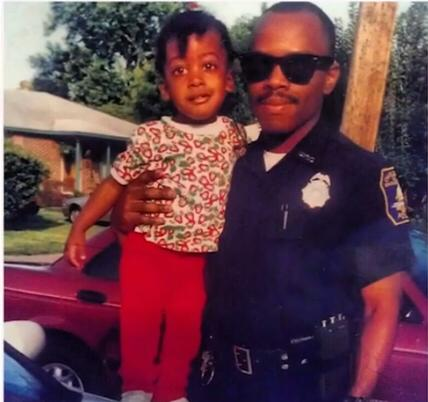 Born on 1993

With some abnormalities 

Genetic neurology and other tests
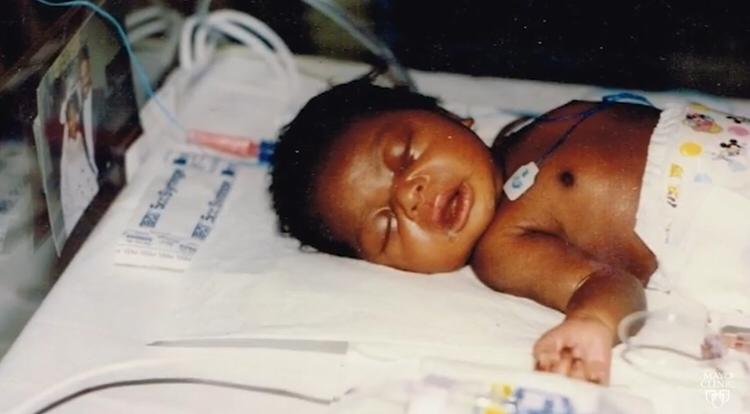 ‹#›
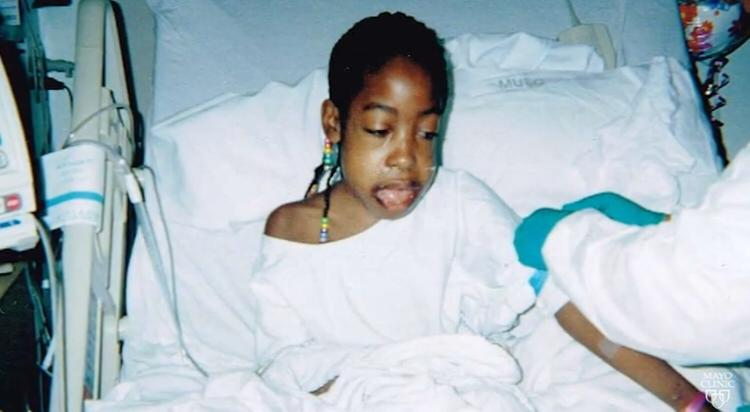 Collapsed lungs 

Heart problems
 
Stayed in ICU

Pneumonia, double pneumonia
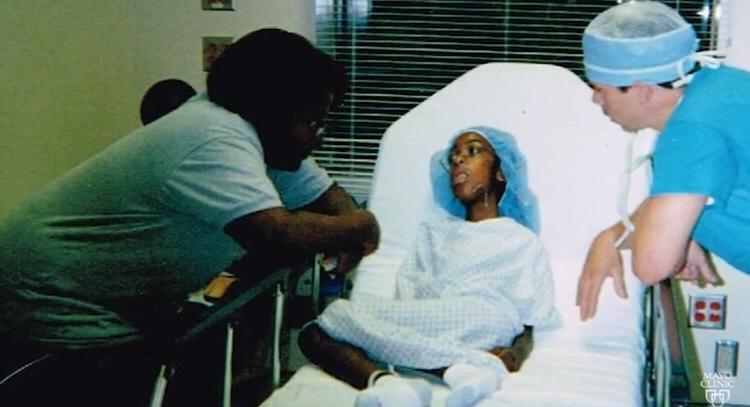 ‹#›
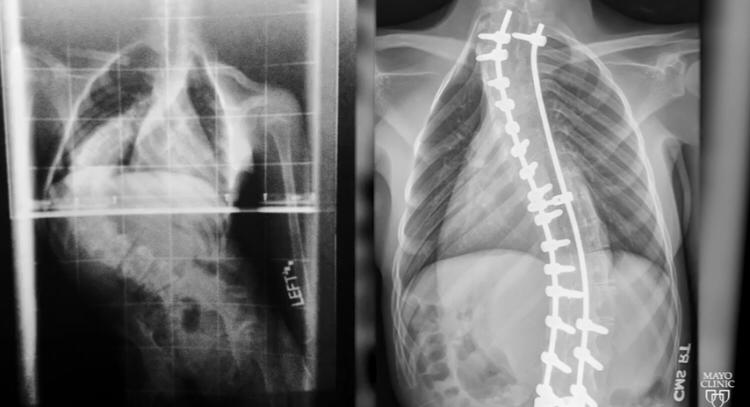 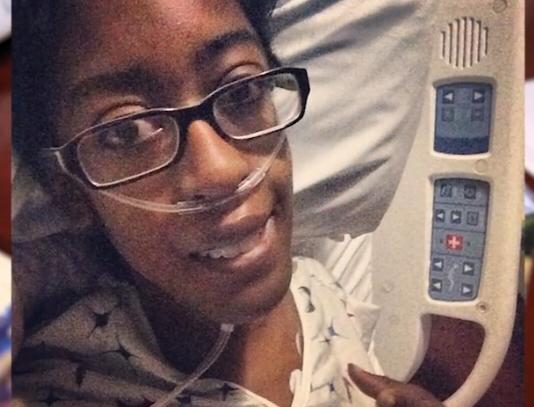 Curved spine

Stereo diagnosis

Came up with about 100 disorders
 
Joined college 

After 1st semester she was very ill
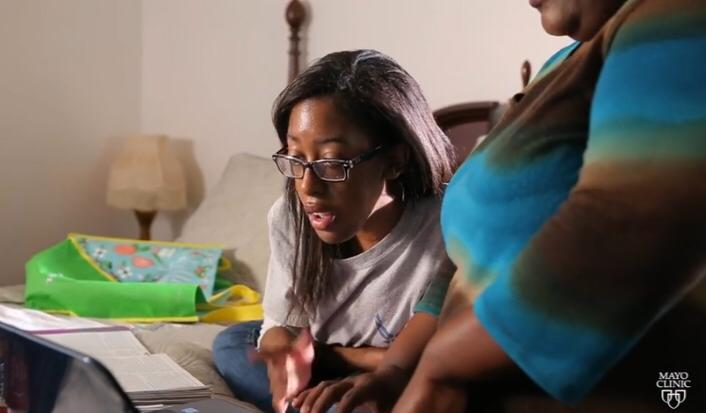 ‹#›
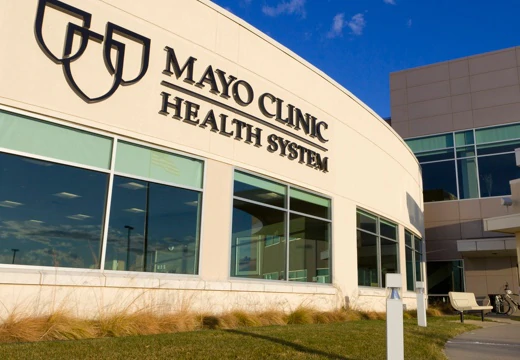 Mayo Clinic

Machine she was on was working against her

New machine helped her just after 2 nights
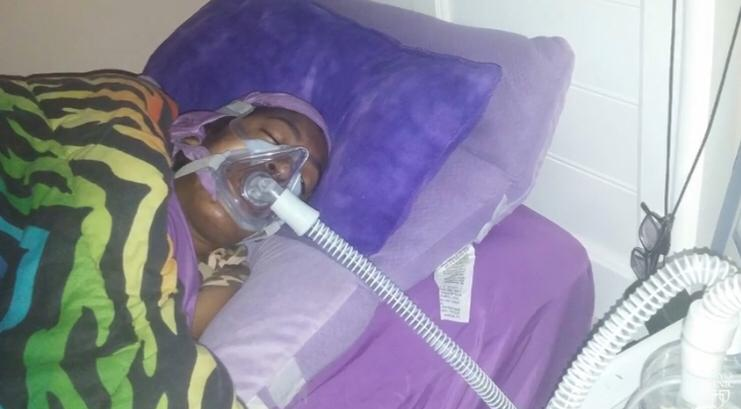 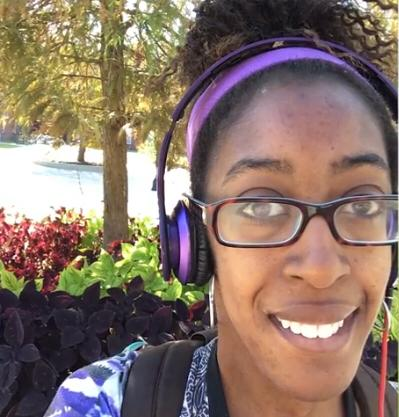 ‹#›
Ryr1 myopathy disease
Rare disease 

No treatment or cure
 
Participating in a clinical trial
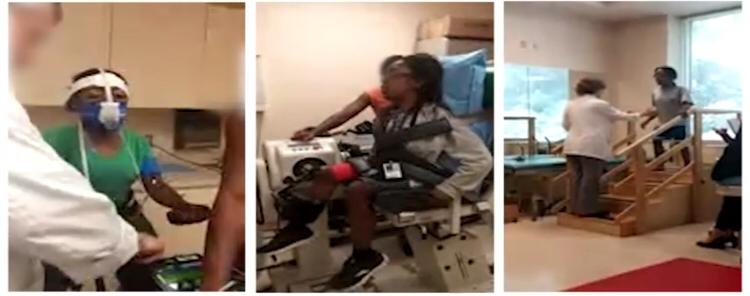 ‹#›
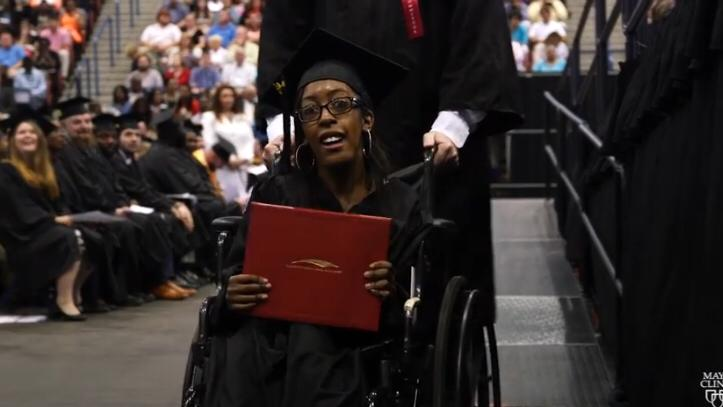 Achieved associates degree
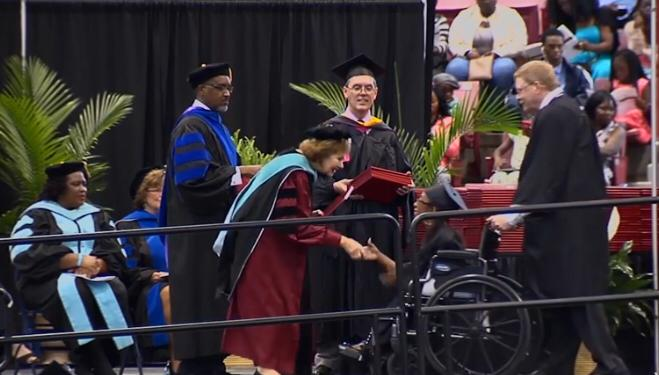 ‹#›
Her condition
RYR1 myopathy
MYOPATHY
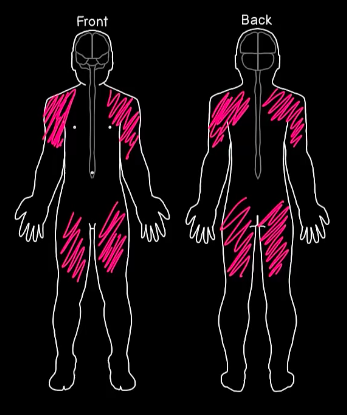 Diffuse Dysfunctional of Skeletal Muscle
Muscle fibres do not function properly
Muscular weakness
‹#›
What is RYR-1?
Ryanodine receptor 1
Also known as ‘skeletal muscle calcium release channel’
A protein in skeletal muscle
form channels that transport calcium ions within cells
Crucial for muscles used for movements (skeletal muscles)
‹#›
RYR1 related disease (RYR1 Myopathy)
caused by mutations in the RYR-1 gene
Symptoms include:  scoliosis, facial weakness, eye muscle weakness, muscle cramps
RYR-1 gene provides instructions for production of the RYR-1 receptor
abnormal RYR-1 receptors lead to dysfunctional muscle contraction
‹#›
Inspirational Story
She taught me: you don’t complain, you do the best you can and you keep on going
‹#›
She’s never been one to let anything stop her
‹#›
Her Commitment
An example of her having commitment


Even though she had to visit and even stay in the hospital multiple times, she still did her college work, studying and writing papers
Resulting in her graduating with a degree
‹#›
Conclusion
How this story made us feel
After learning about Brentney’s story
We shouldn’t take life for granted
Appreciate and treasure our lives
Anything is possible
‹#›